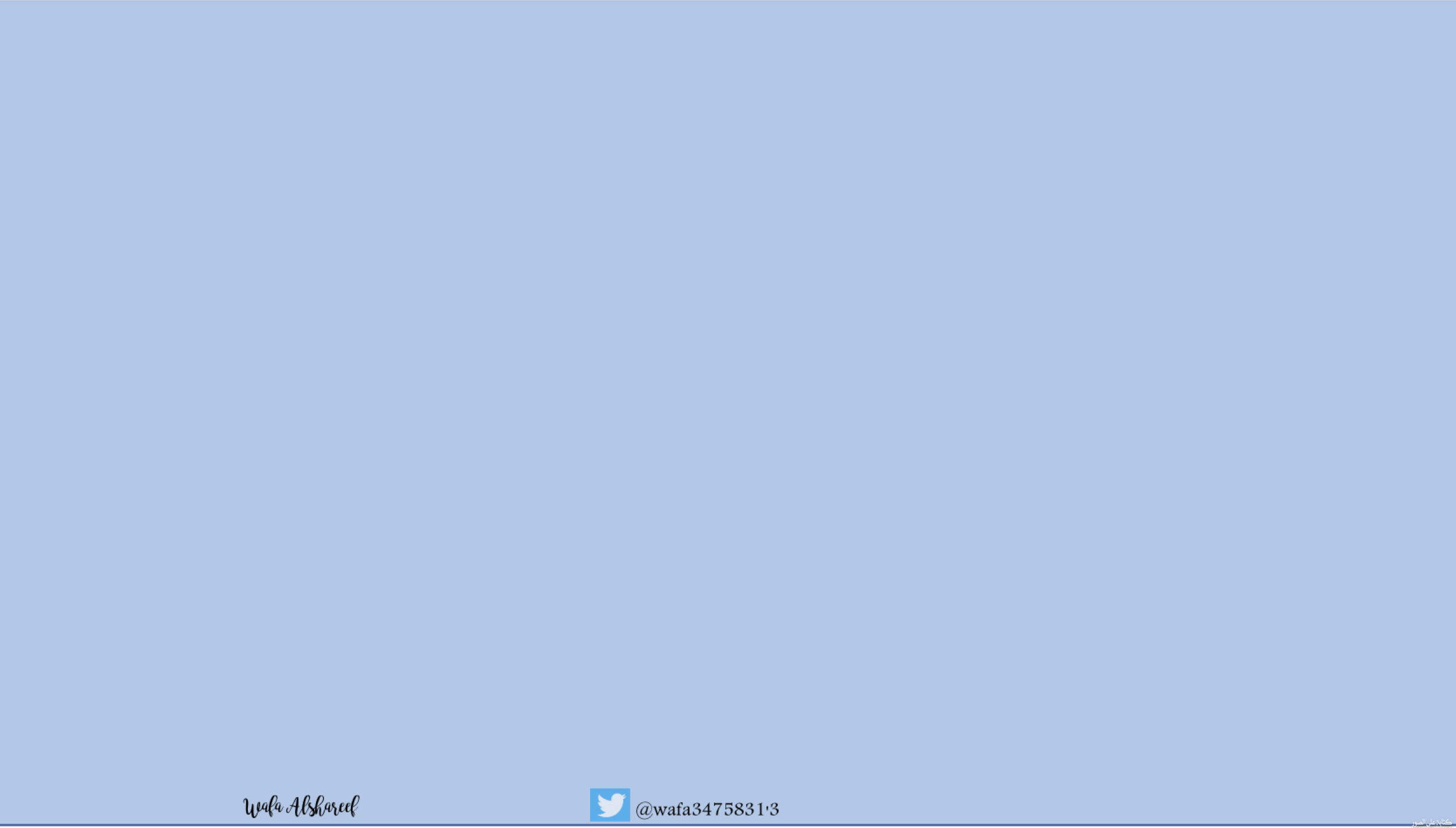 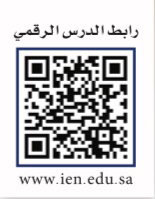 ٥-٥
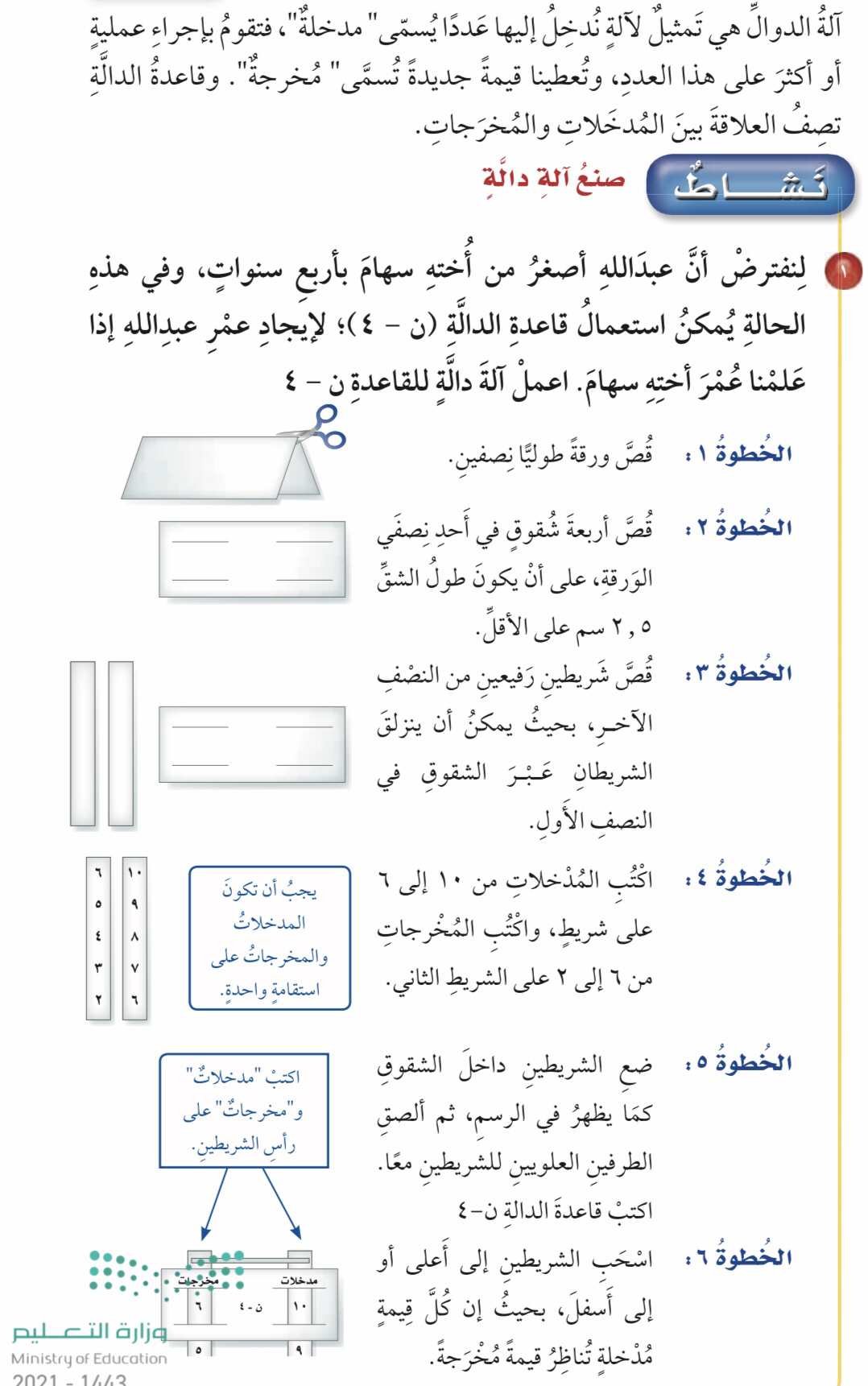 استكشاف الآت الدوال
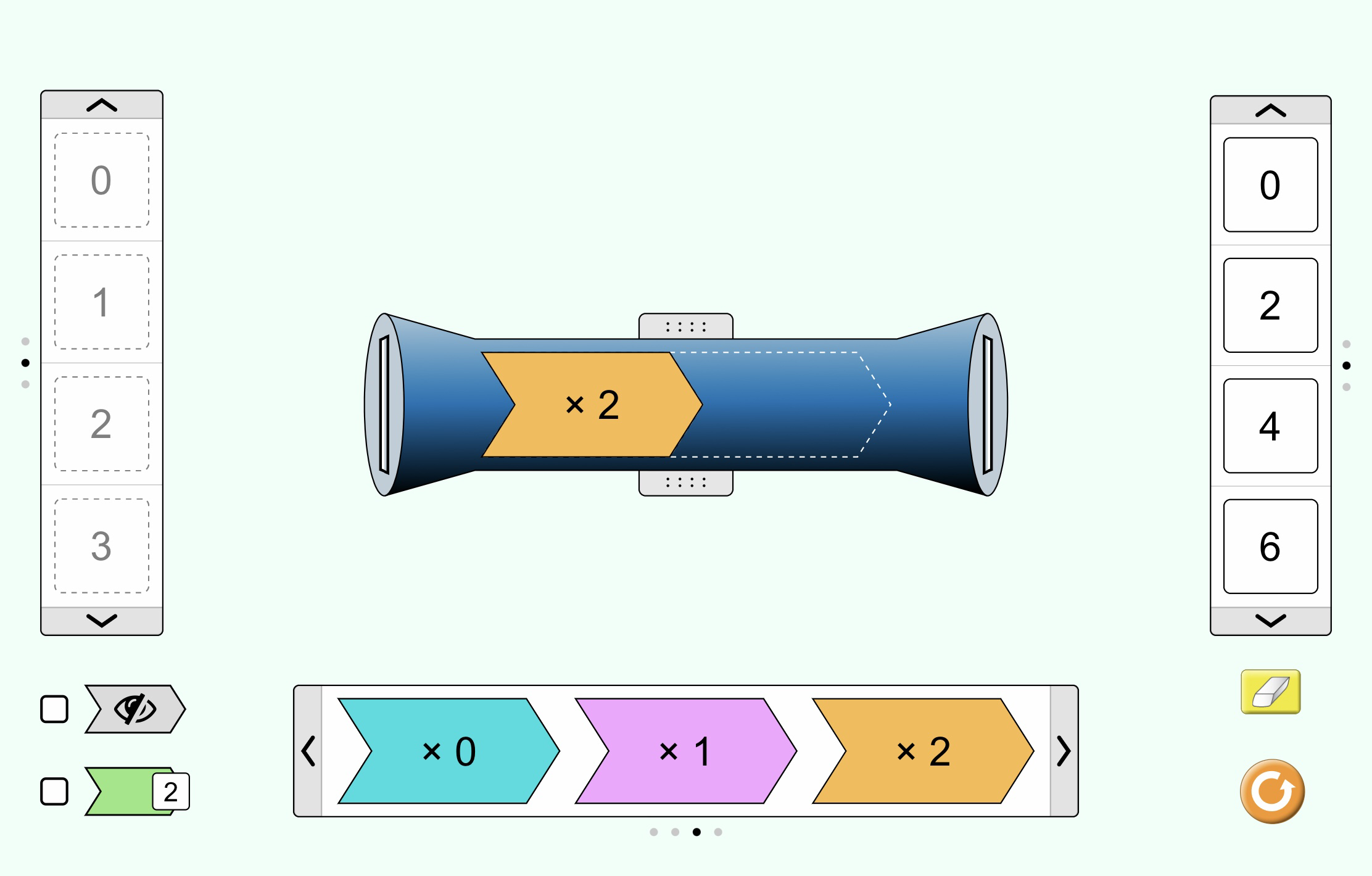 فكرة الدرس :
اتعرف الدالة باستعمال 
الآت الدوال
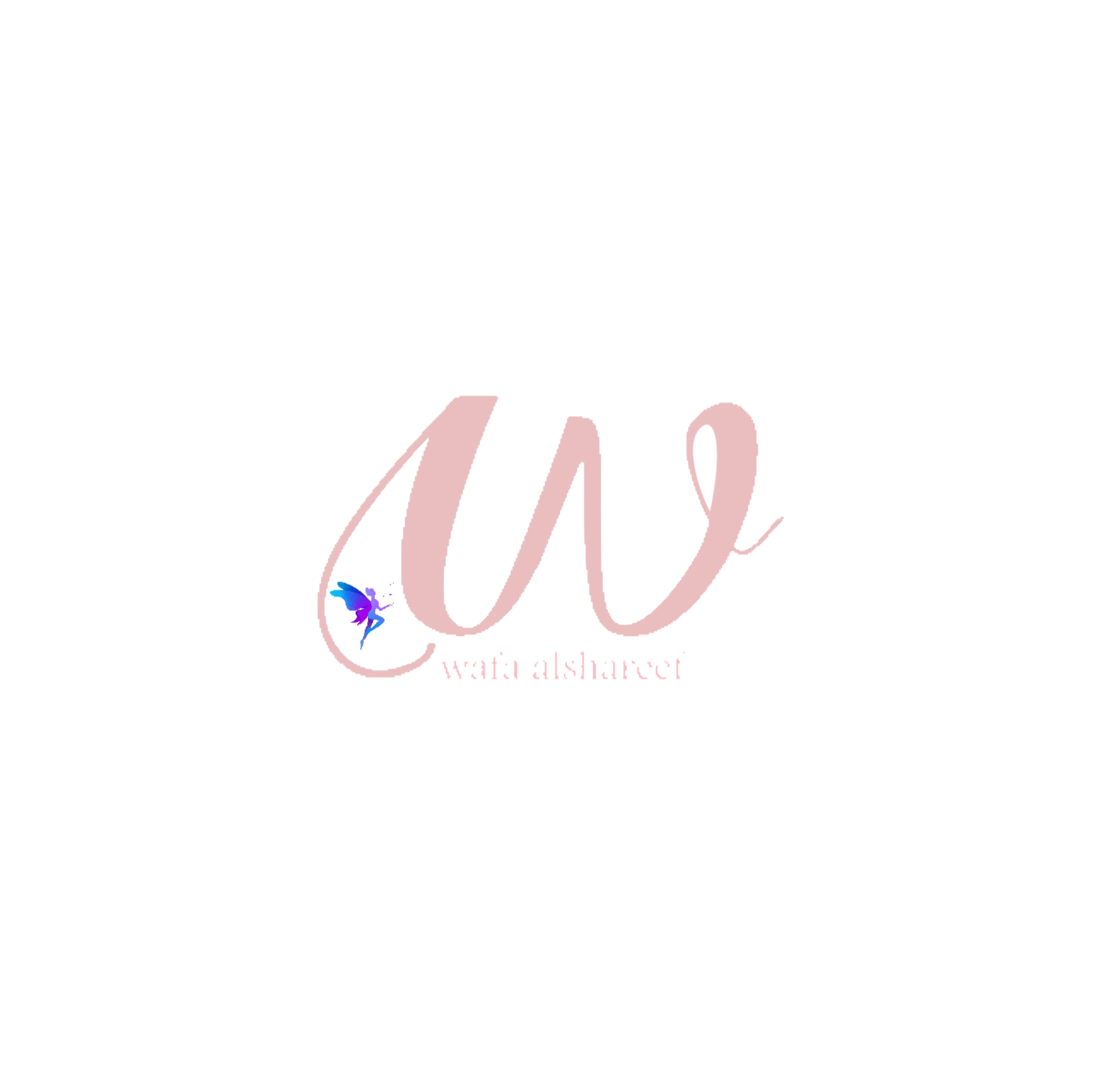 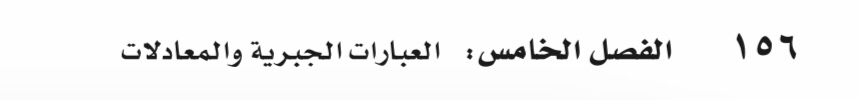 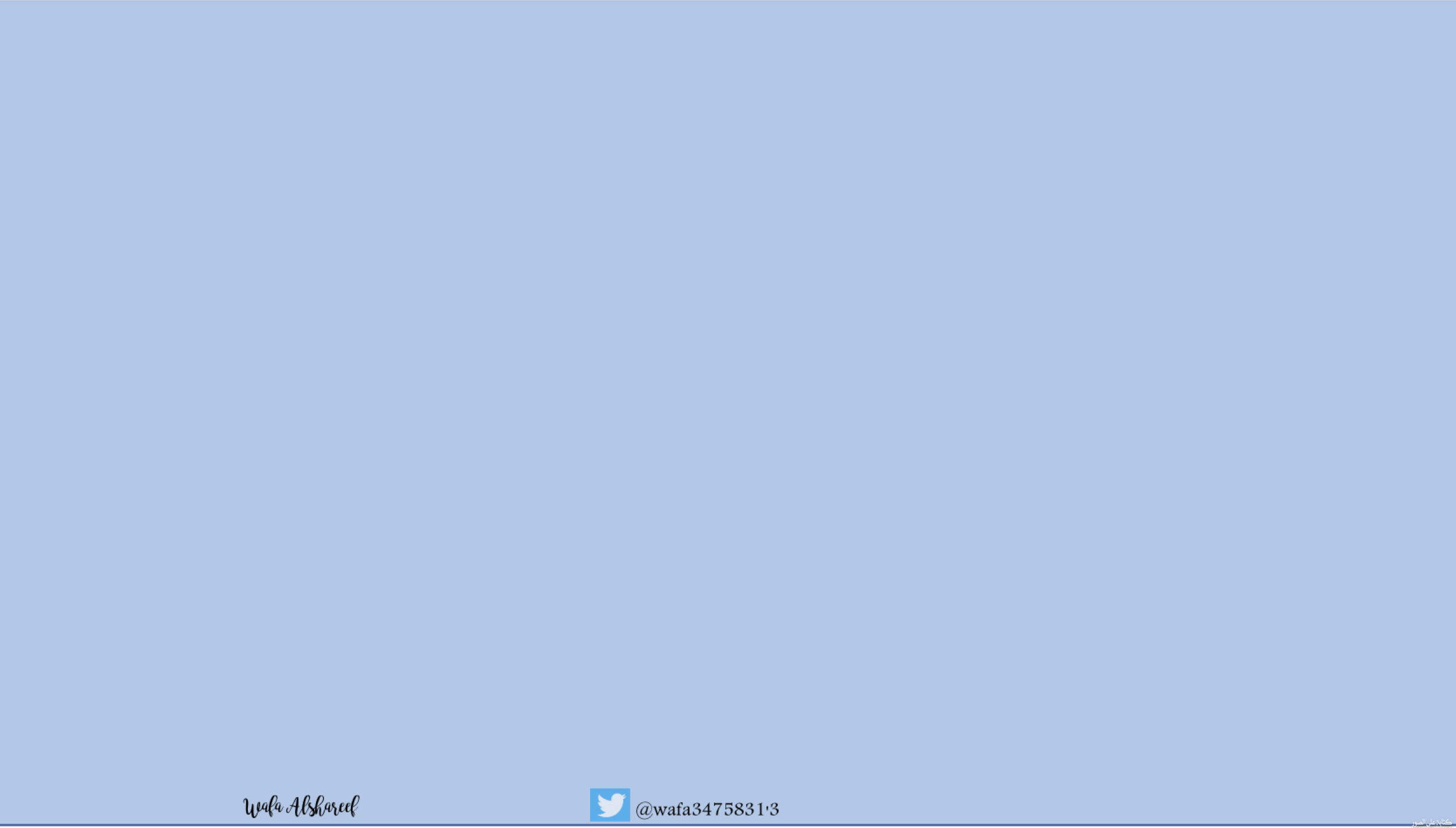 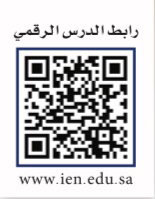 ٥-٥
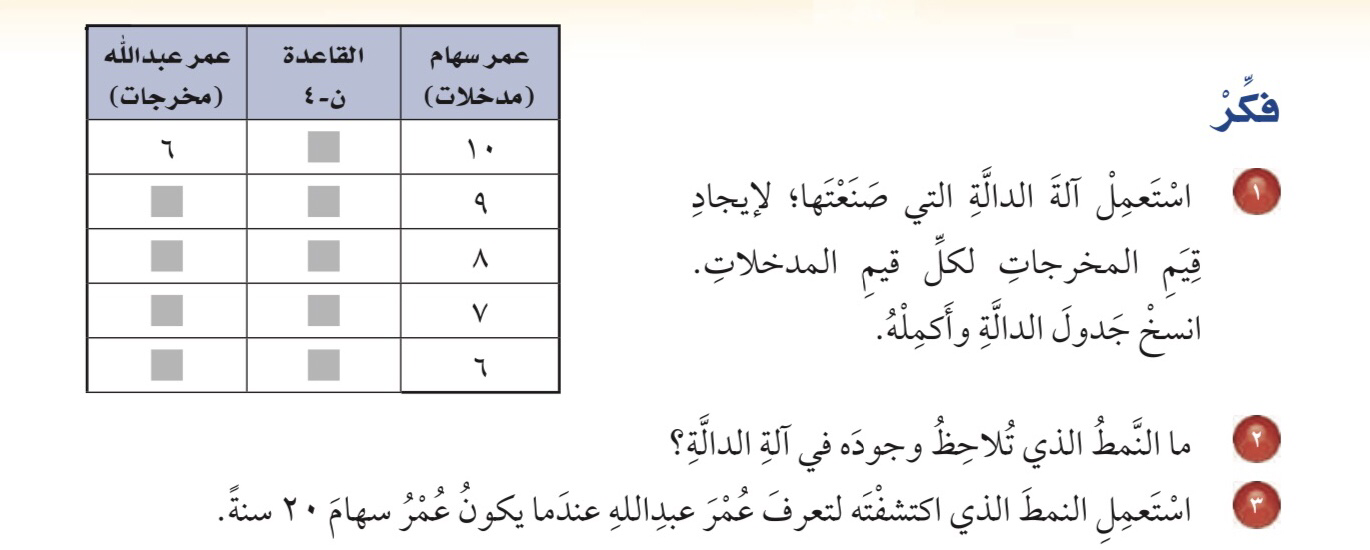 استكشاف الآت الدوال
فكرة الدرس :
اتعرف الدالة باستعمال 
الآت الدوال
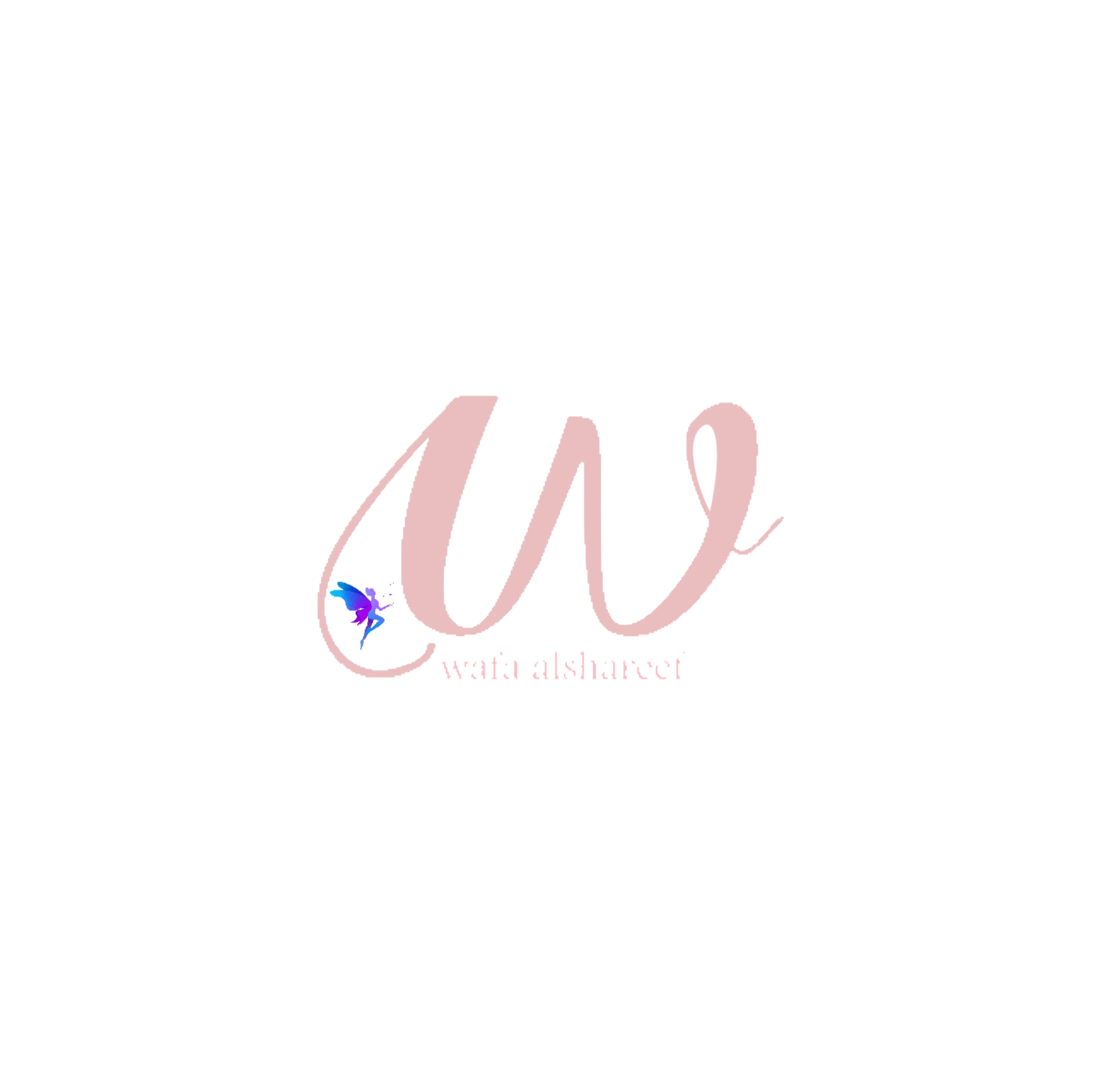 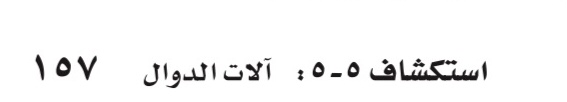 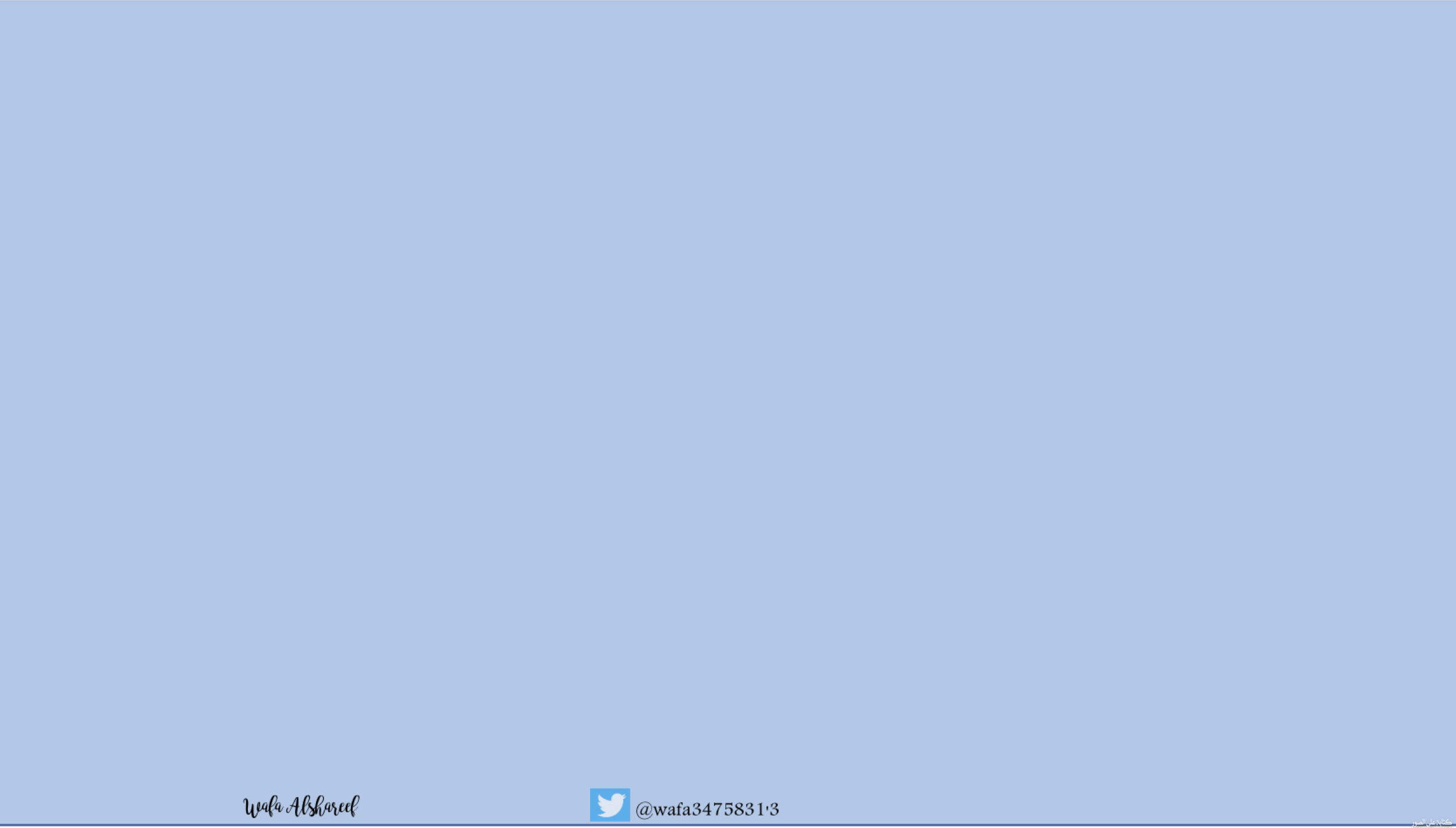 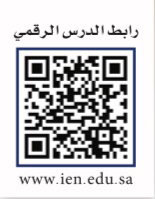 ٥-٥
https://www.pdf2go.com/ar/convert-to-pdf
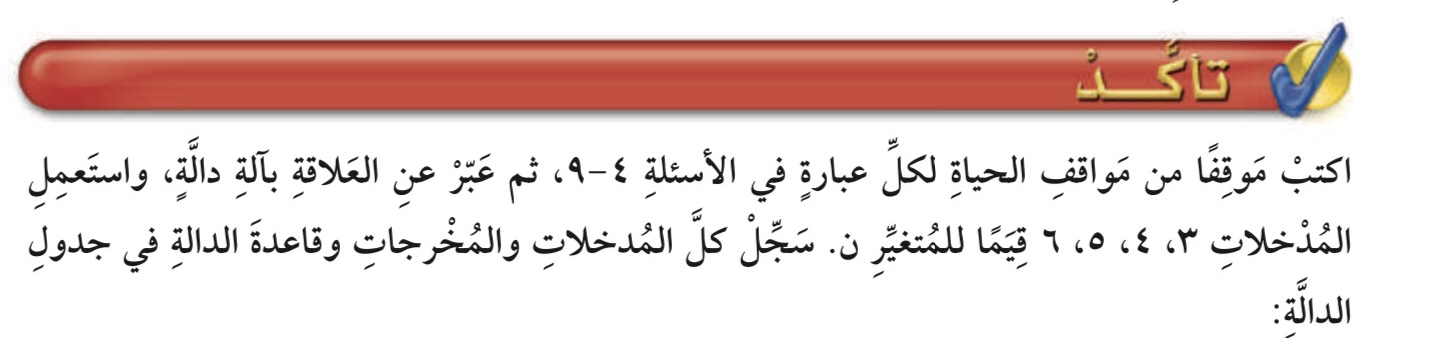 استكشاف الآت الدوال
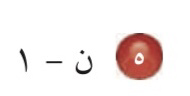 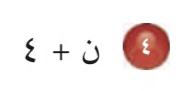 فكرة الدرس :
اتعرف الدالة باستعمال 
الآت الدوال
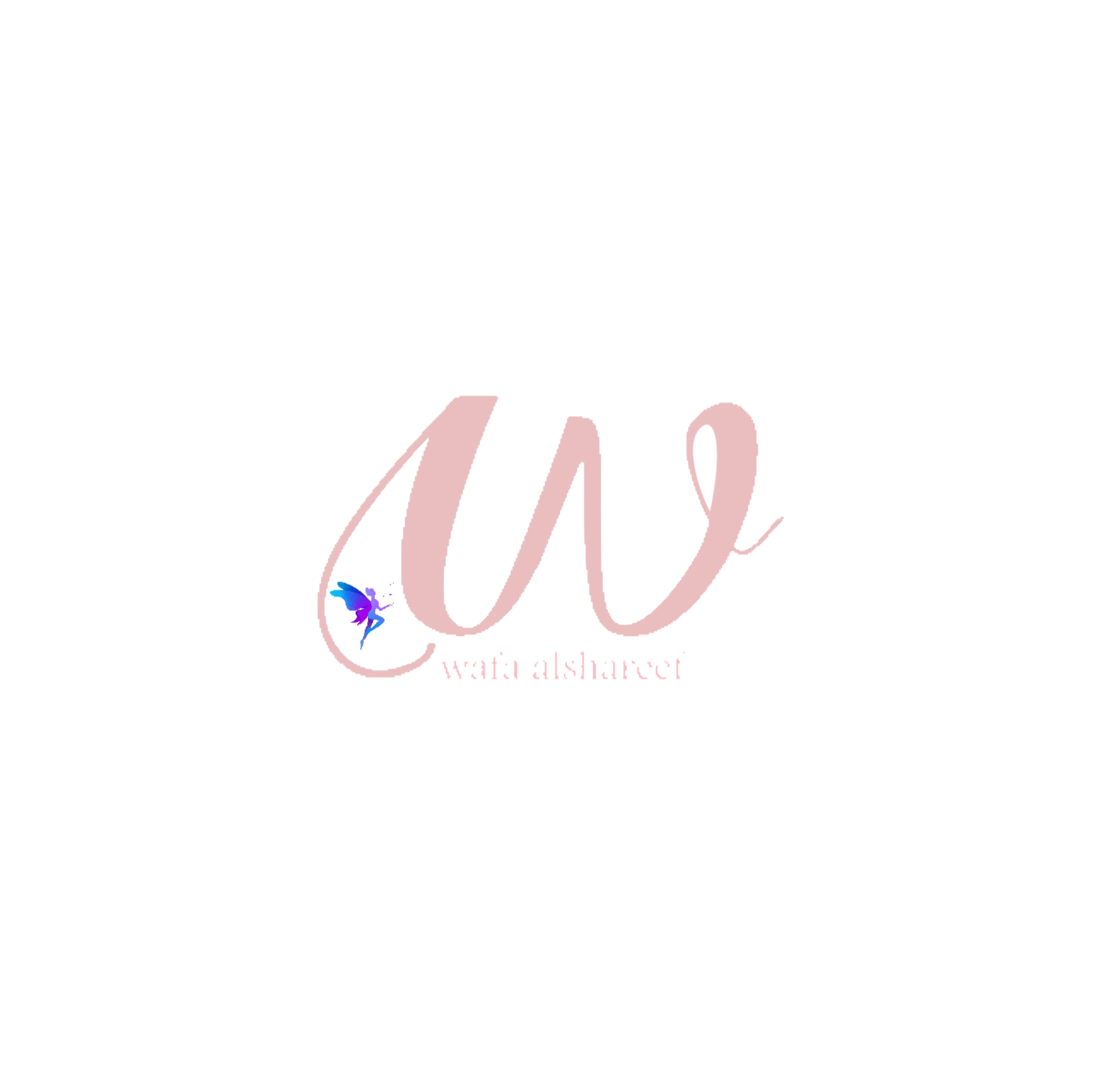 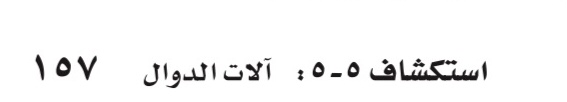 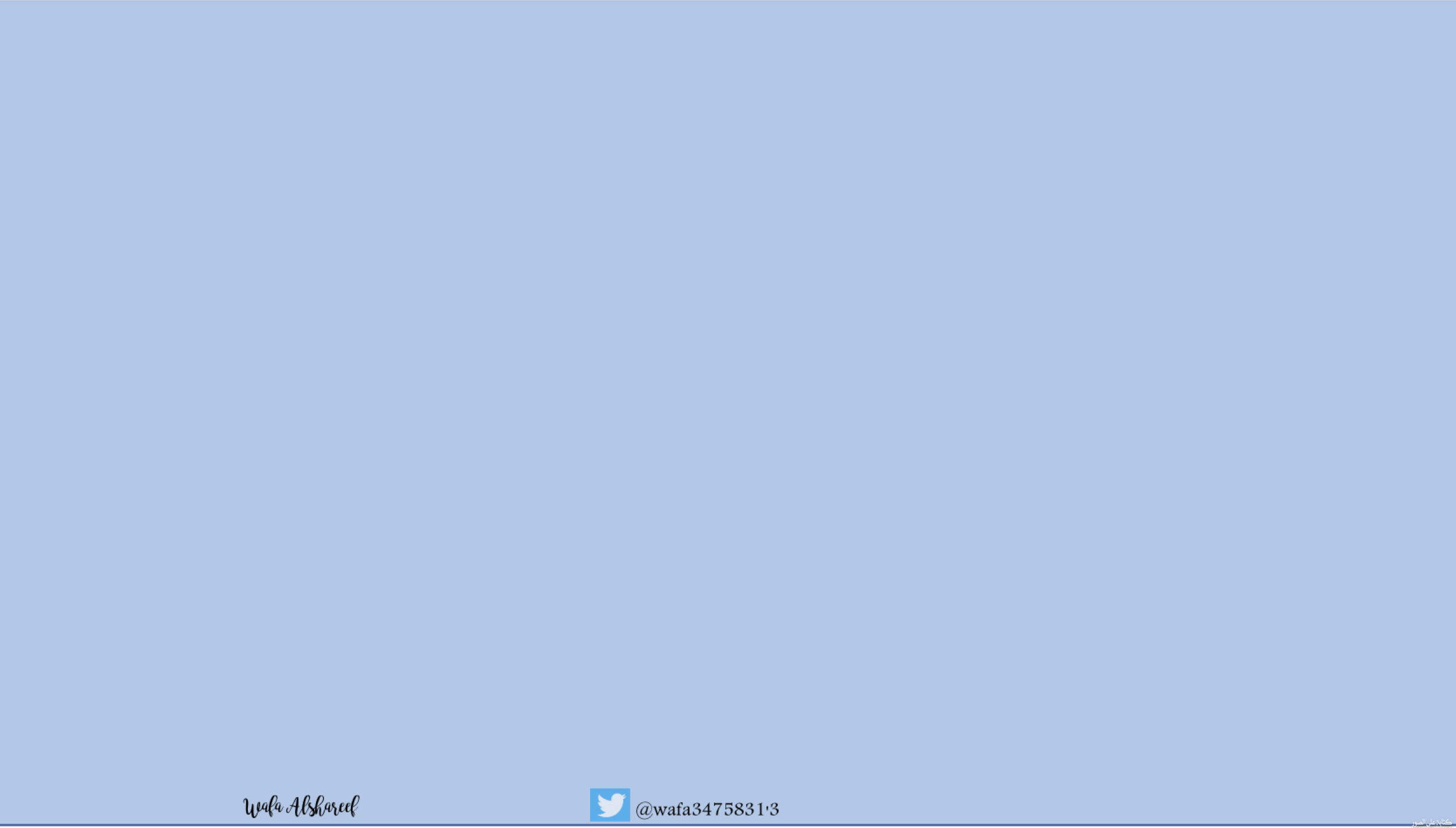 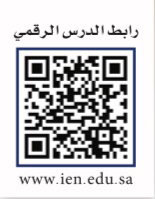 ٥-٥
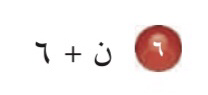 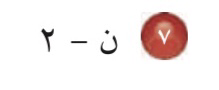 استكشاف الآت الدوال
فكرة الدرس :
اتعرف الدالة باستعمال 
الآت الدوال
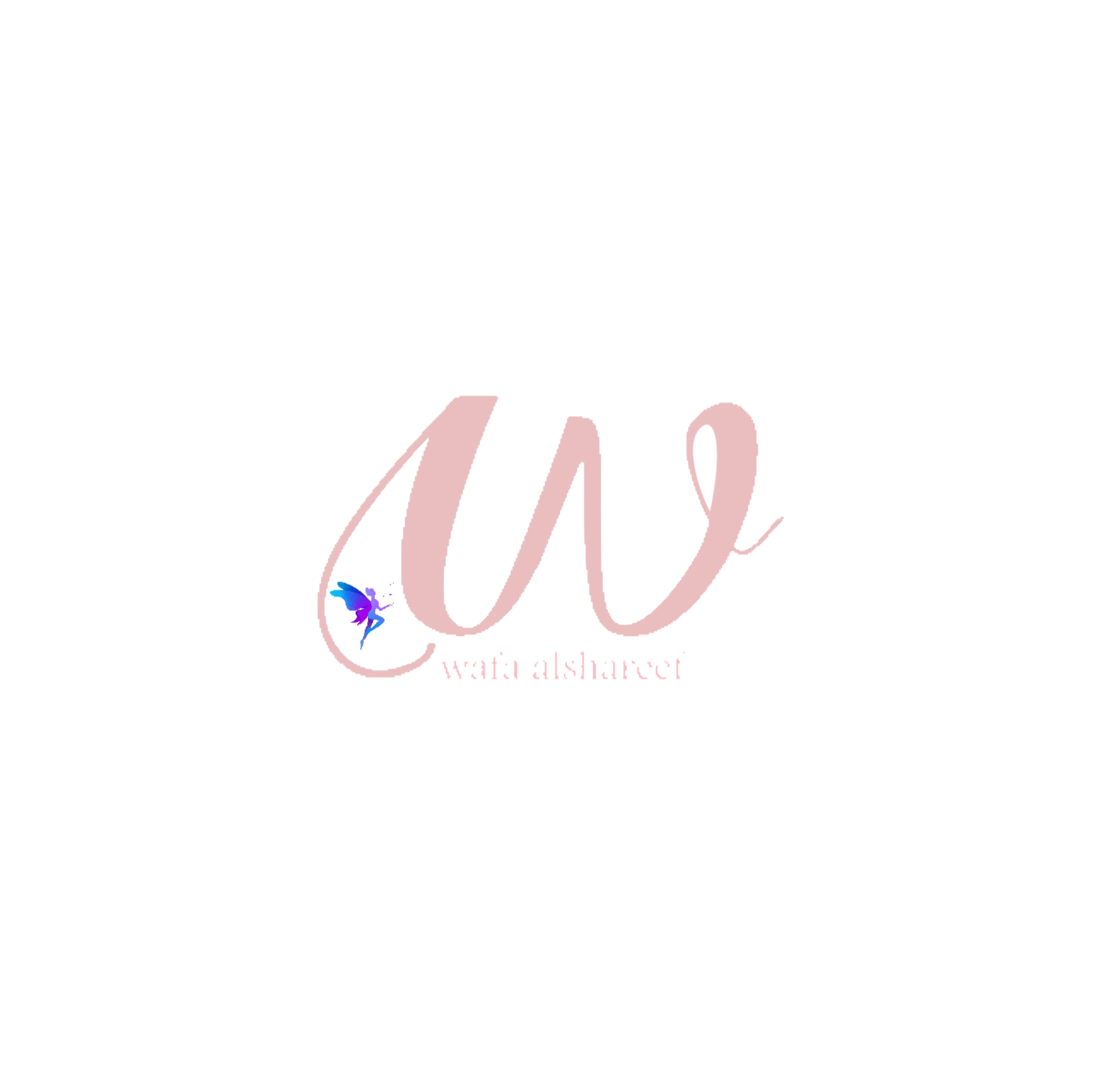 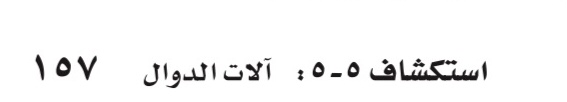 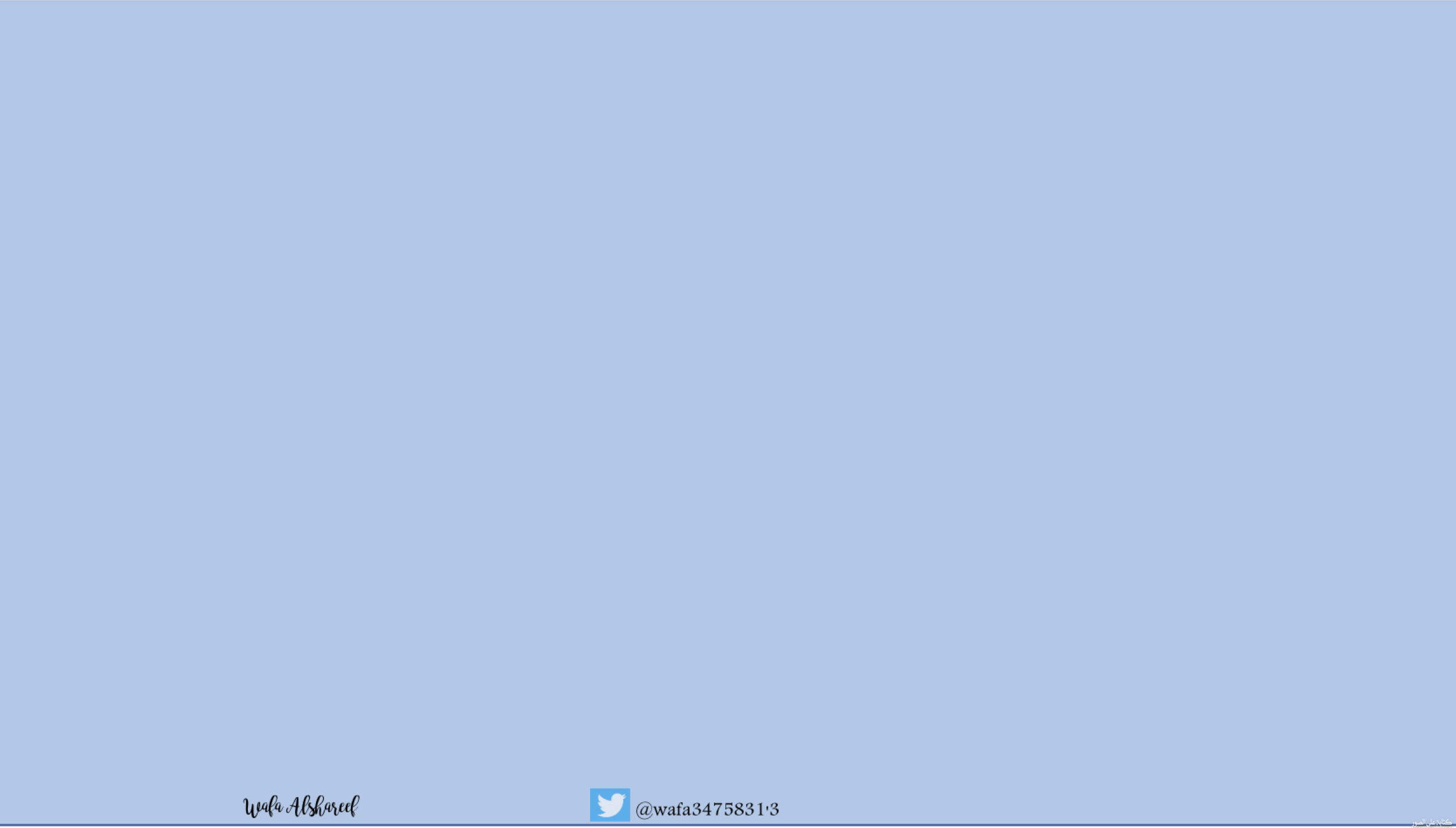 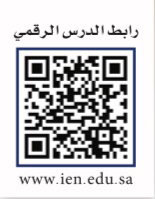 ٥-٥
و
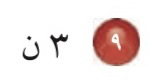 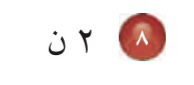 استكشاف الآت الدوال
فكرة الدرس :
اتعرف الدالة باستعمال 
الآت الدوال
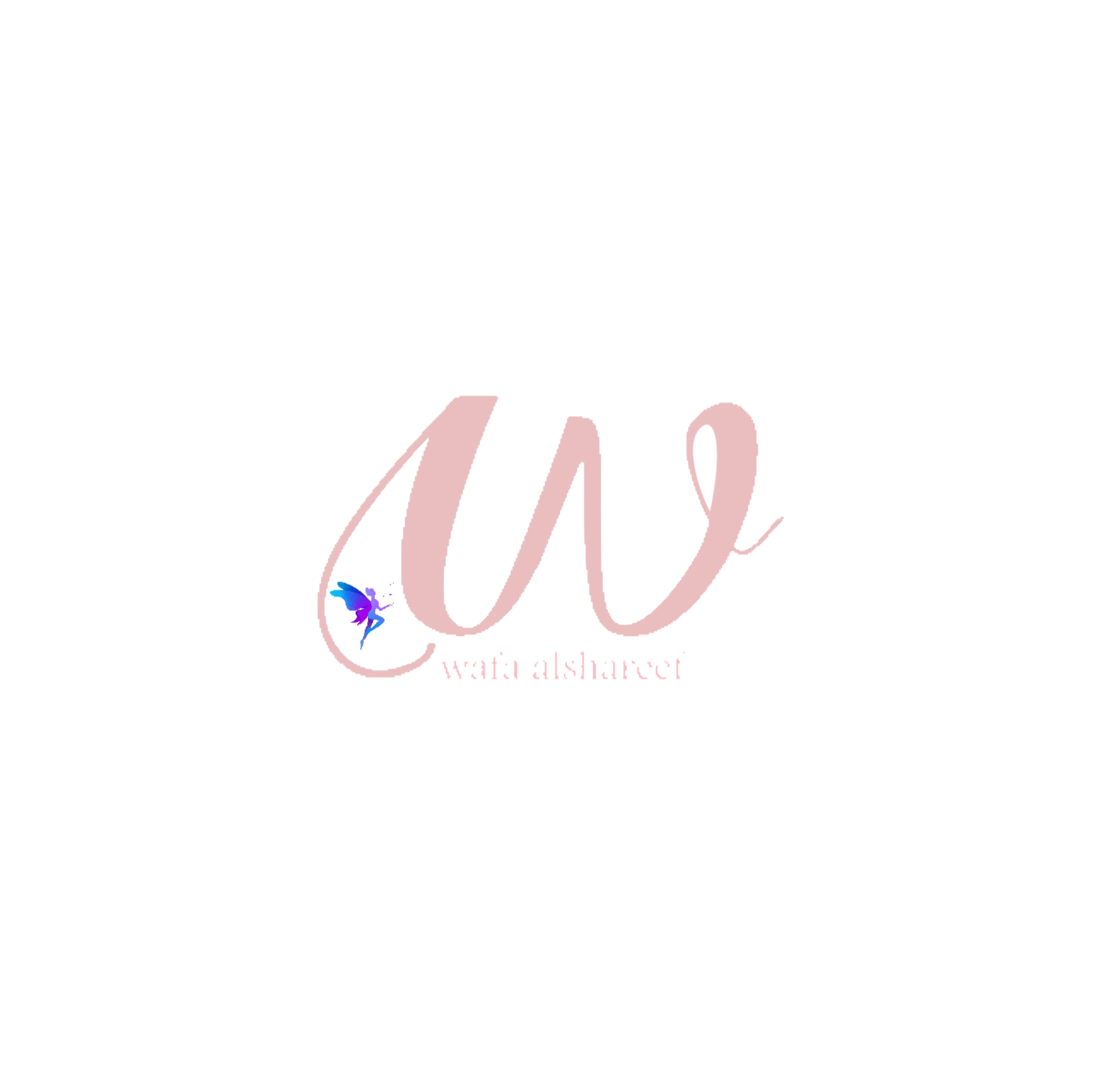 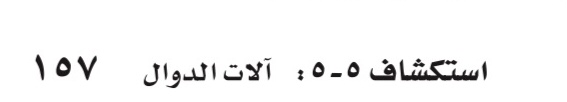 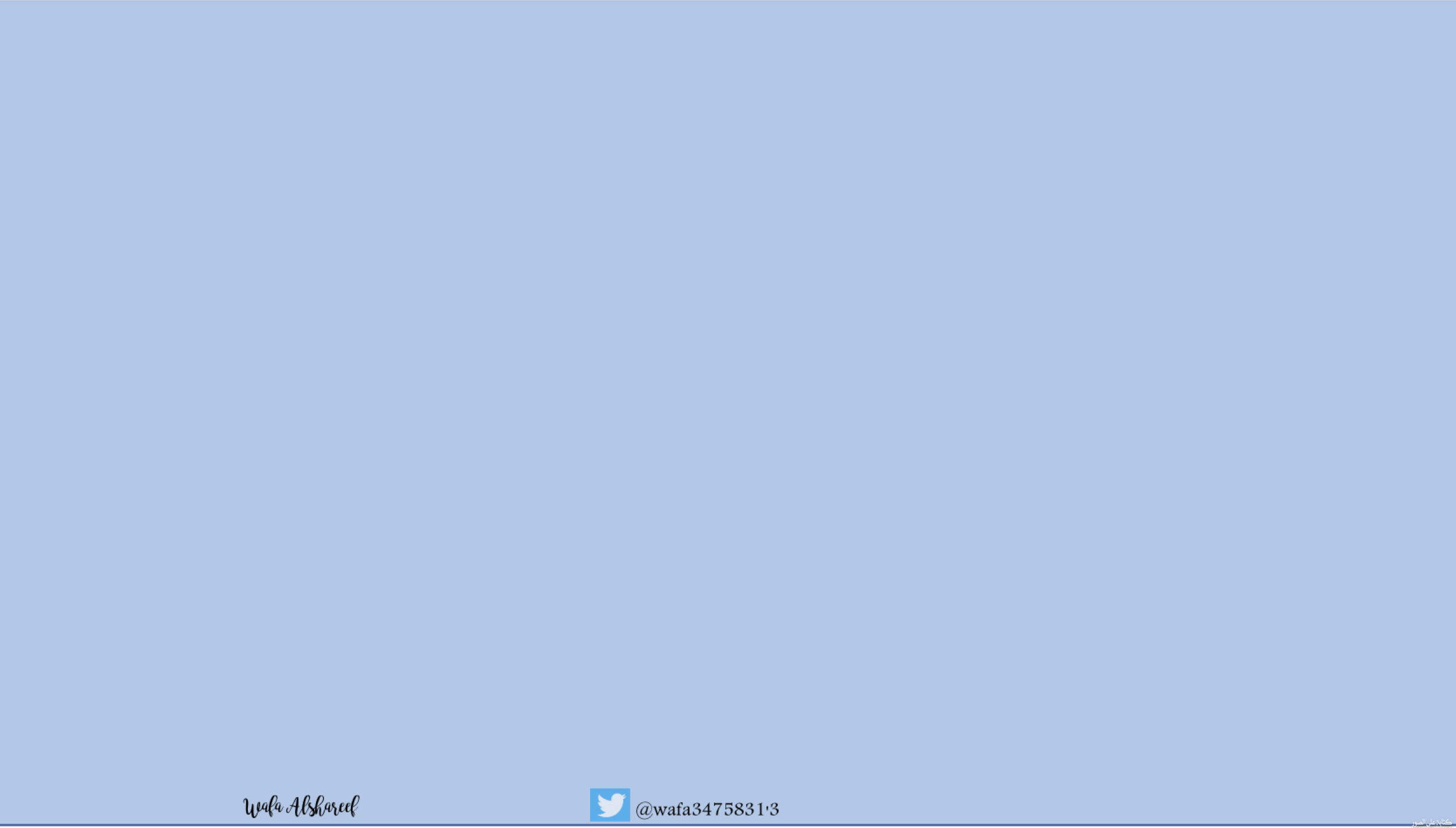 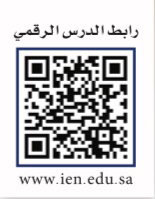 ٥-٥
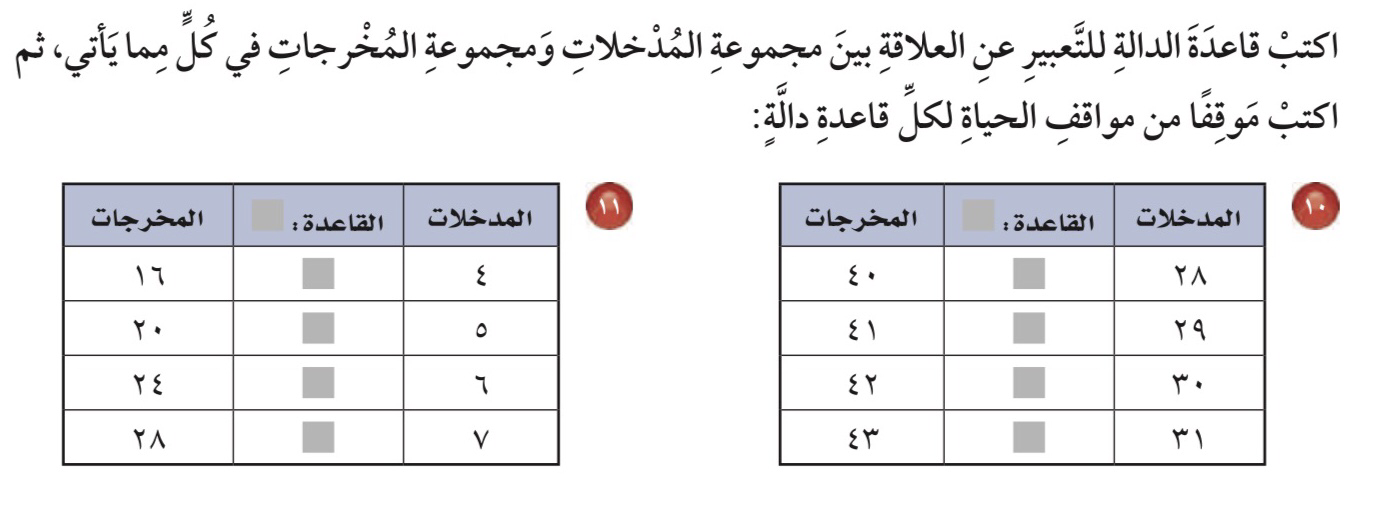 استكشاف الآت الدوال
فكرة الدرس :
اتعرف الدالة باستعمال 
الآت الدوال
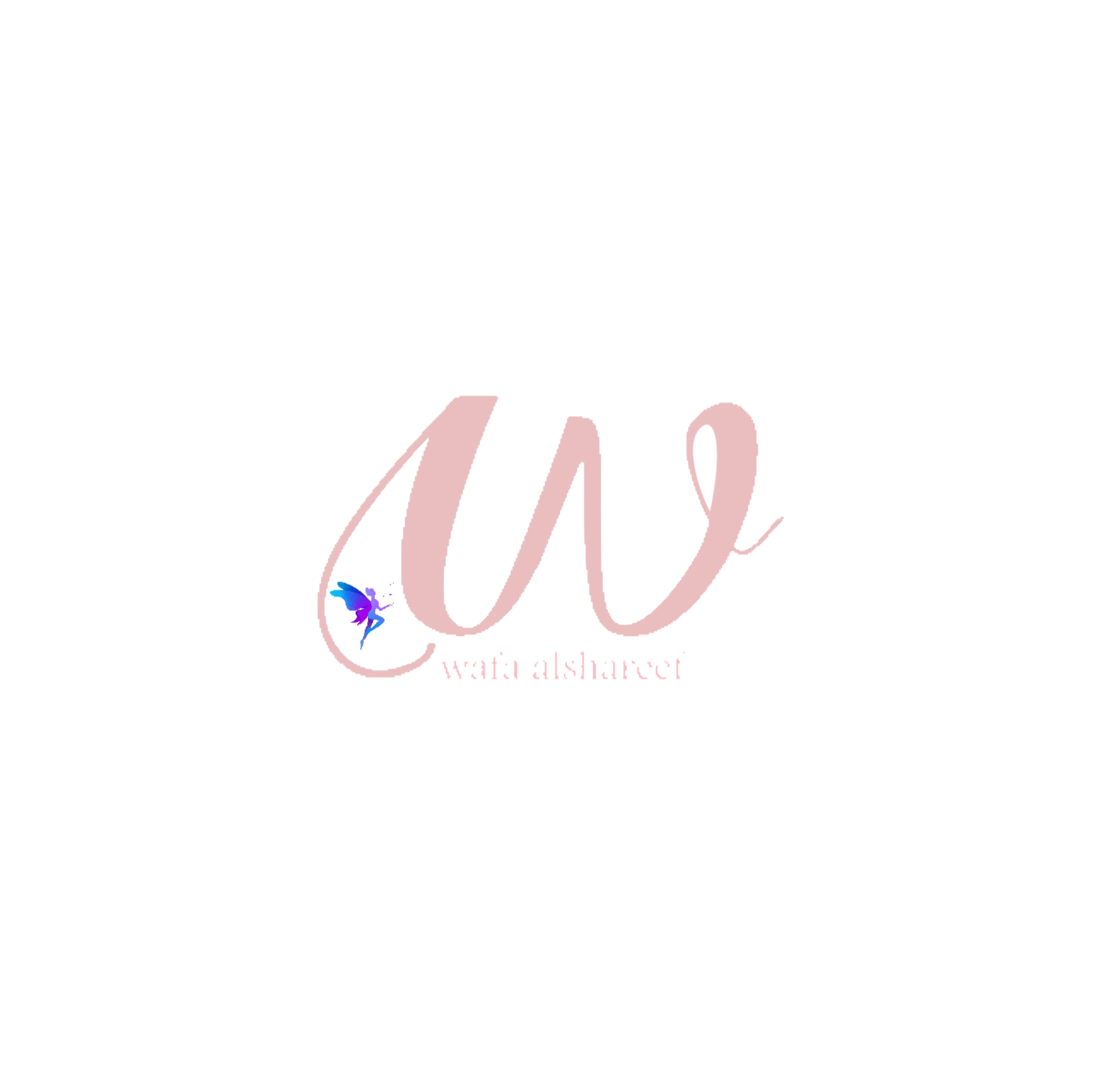 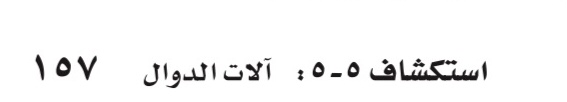 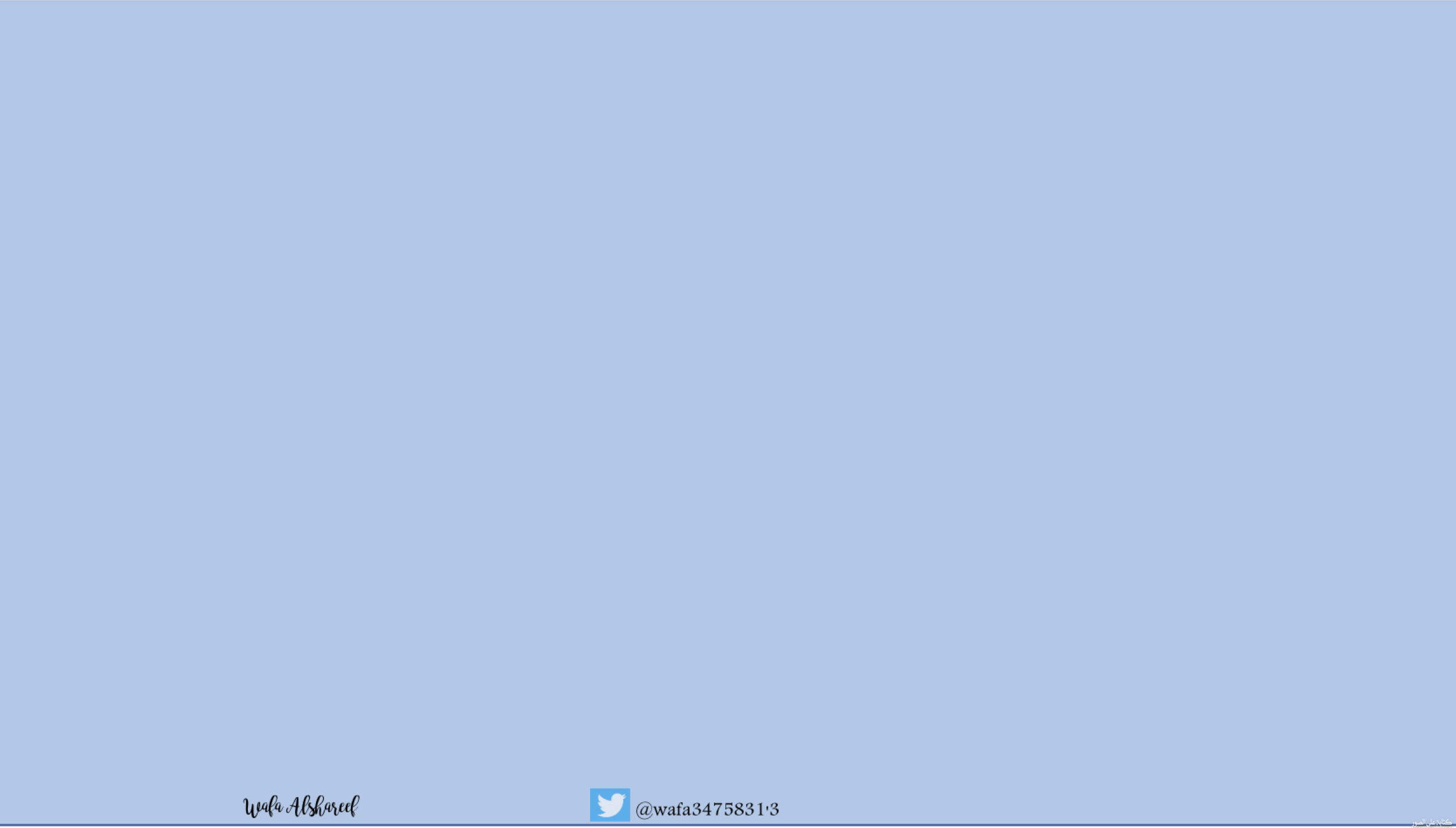 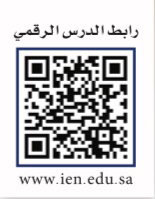 ٥-٥
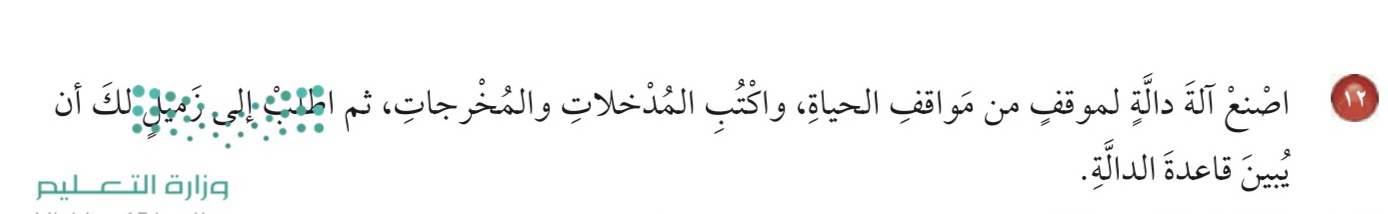 استكشاف الآت الدوال
فكرة الدرس :
اتعرف الدالة باستعمال 
الآت الدوال
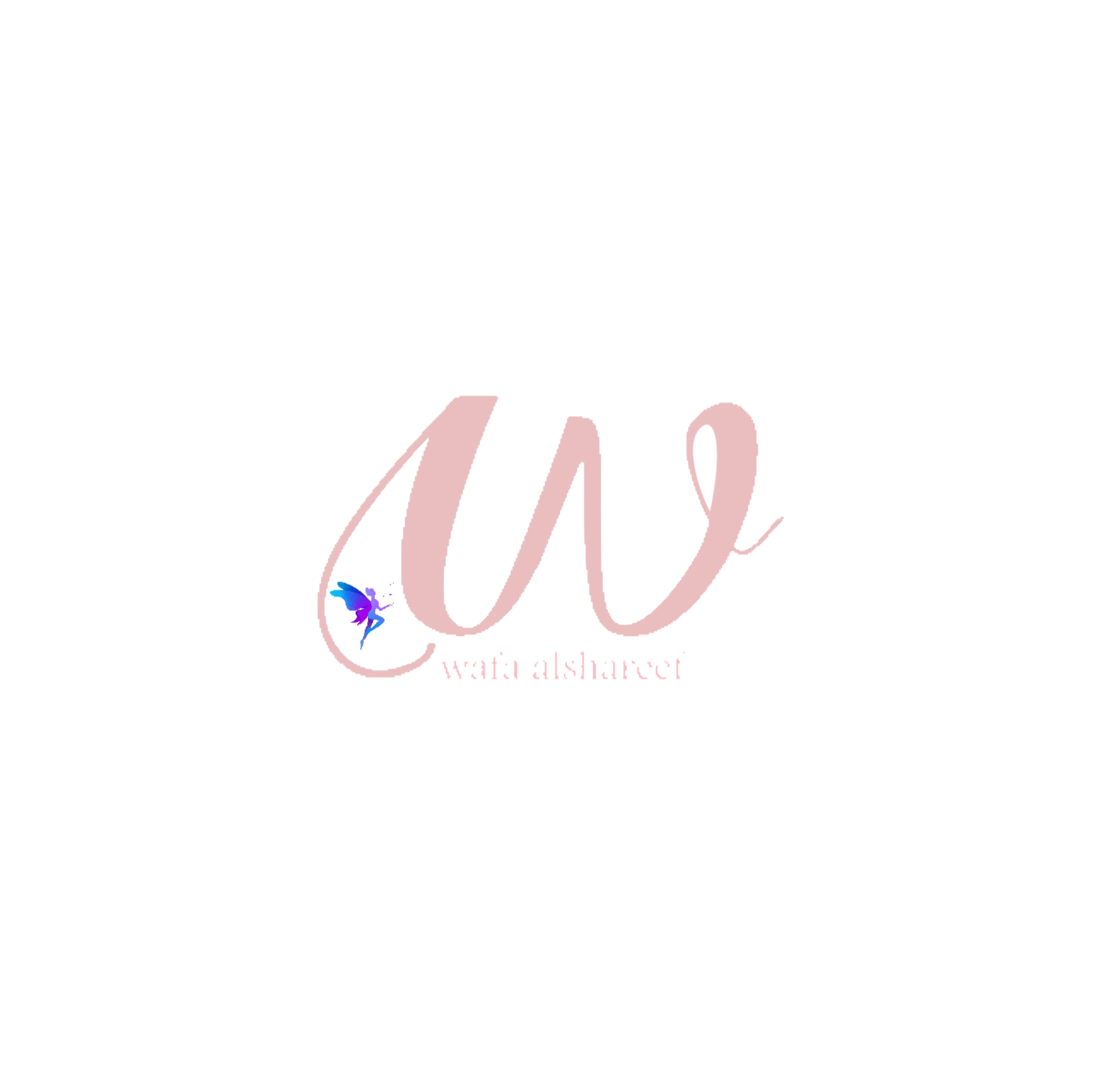 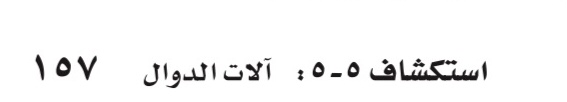 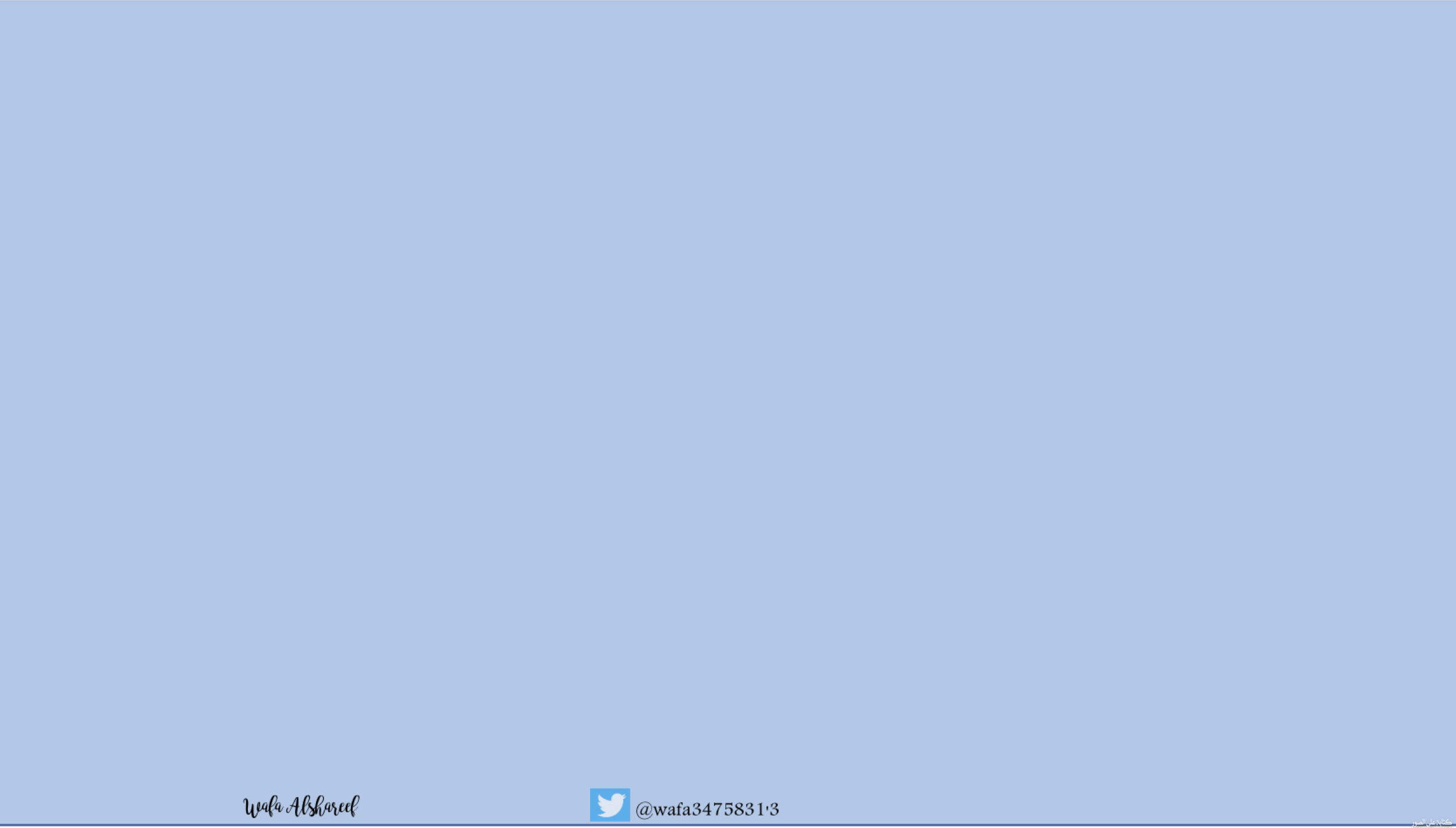 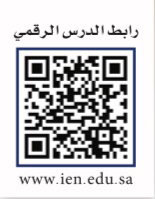 ٥-٥
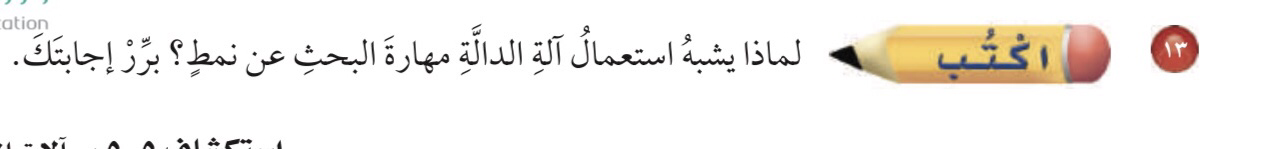 استكشاف الآت الدوال
فكرة الدرس :
اتعرف الدالة باستعمال 
الآت الدوال
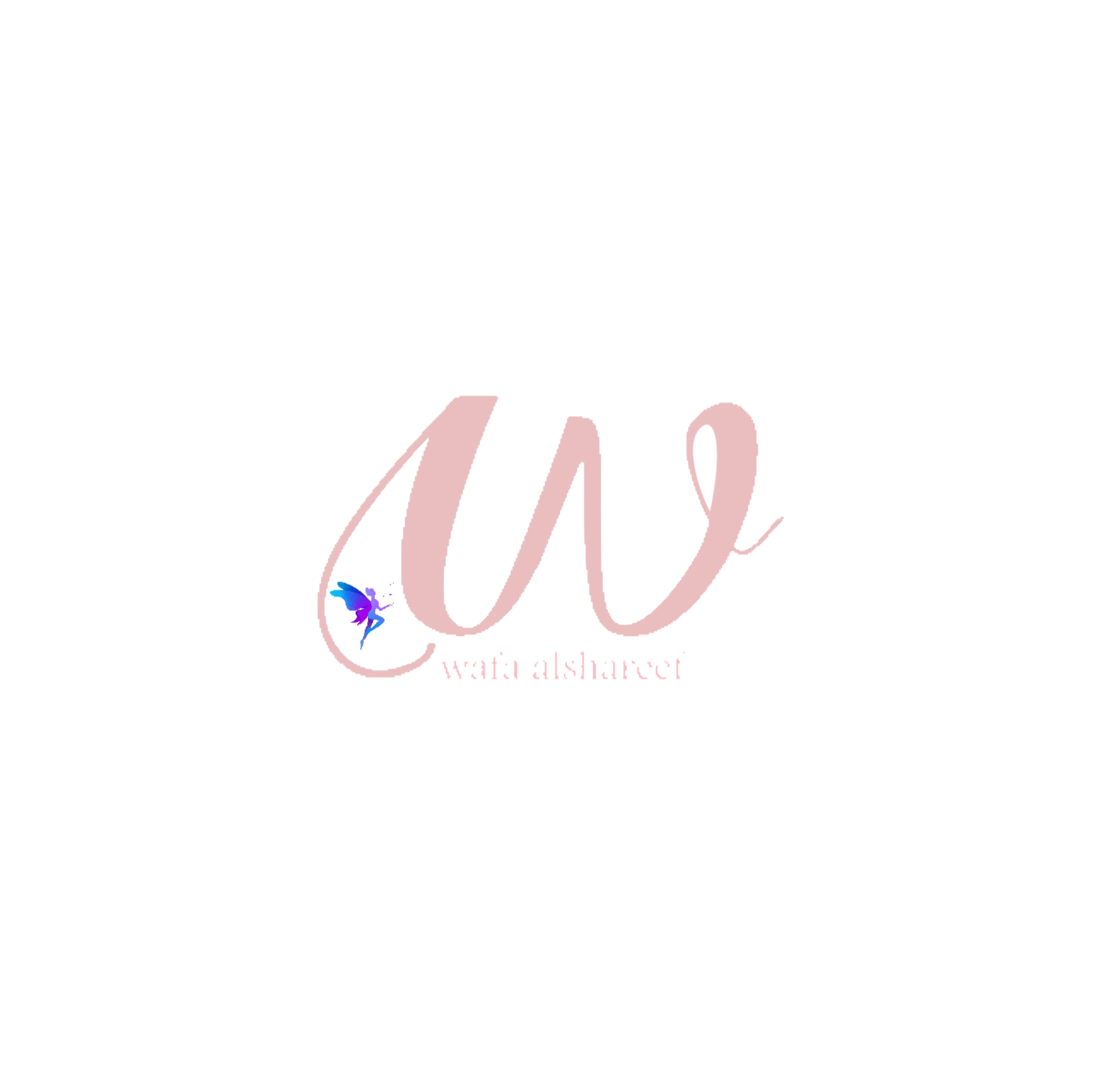 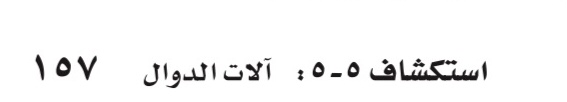 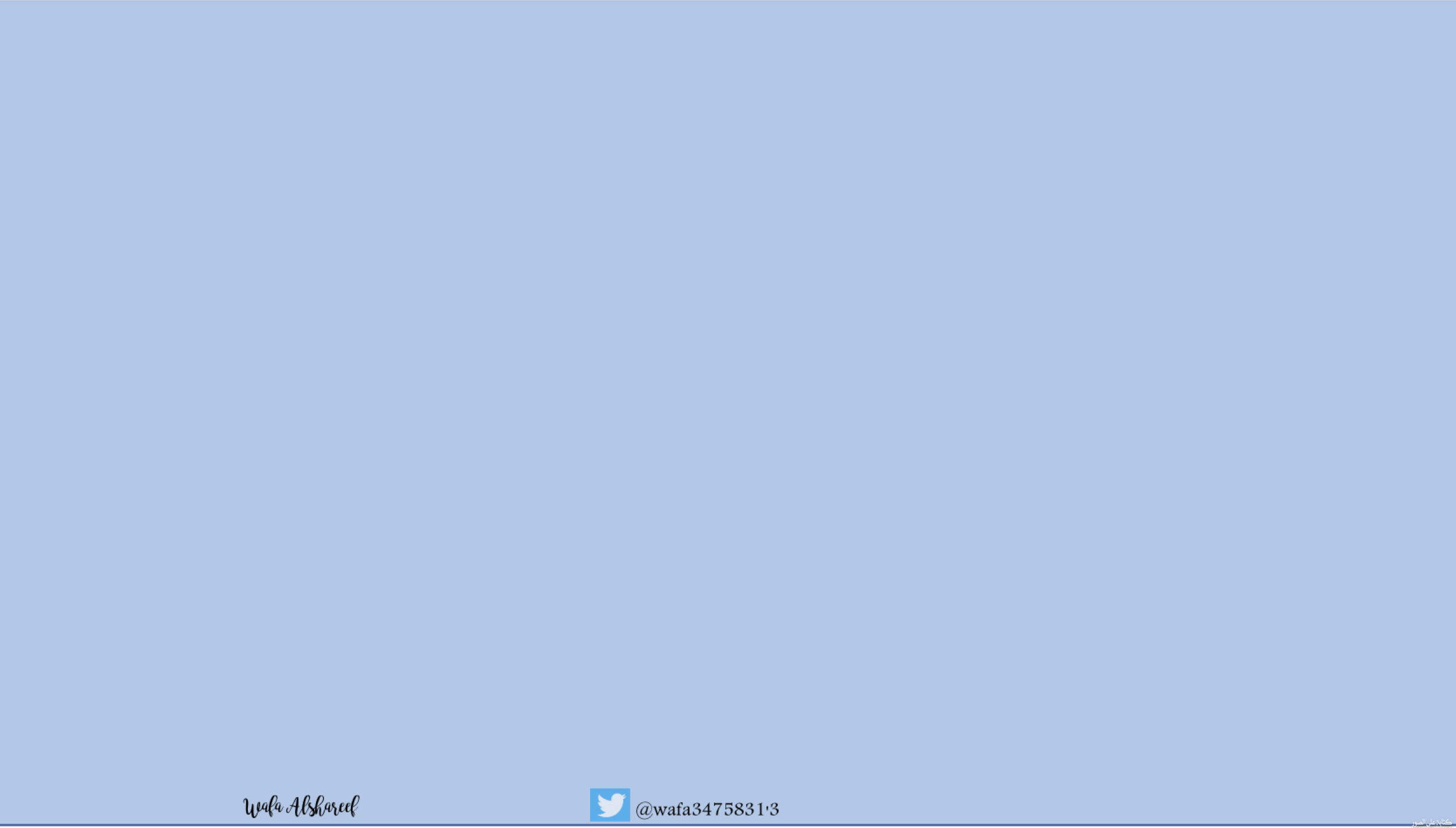 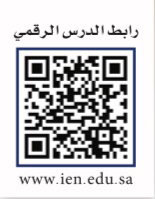 ٥-٥
استكشاف الآت الدوال
الواجب في المنصة
فكرة الدرس :
اتعرف الدالة باستعمال 
الآت الدوال
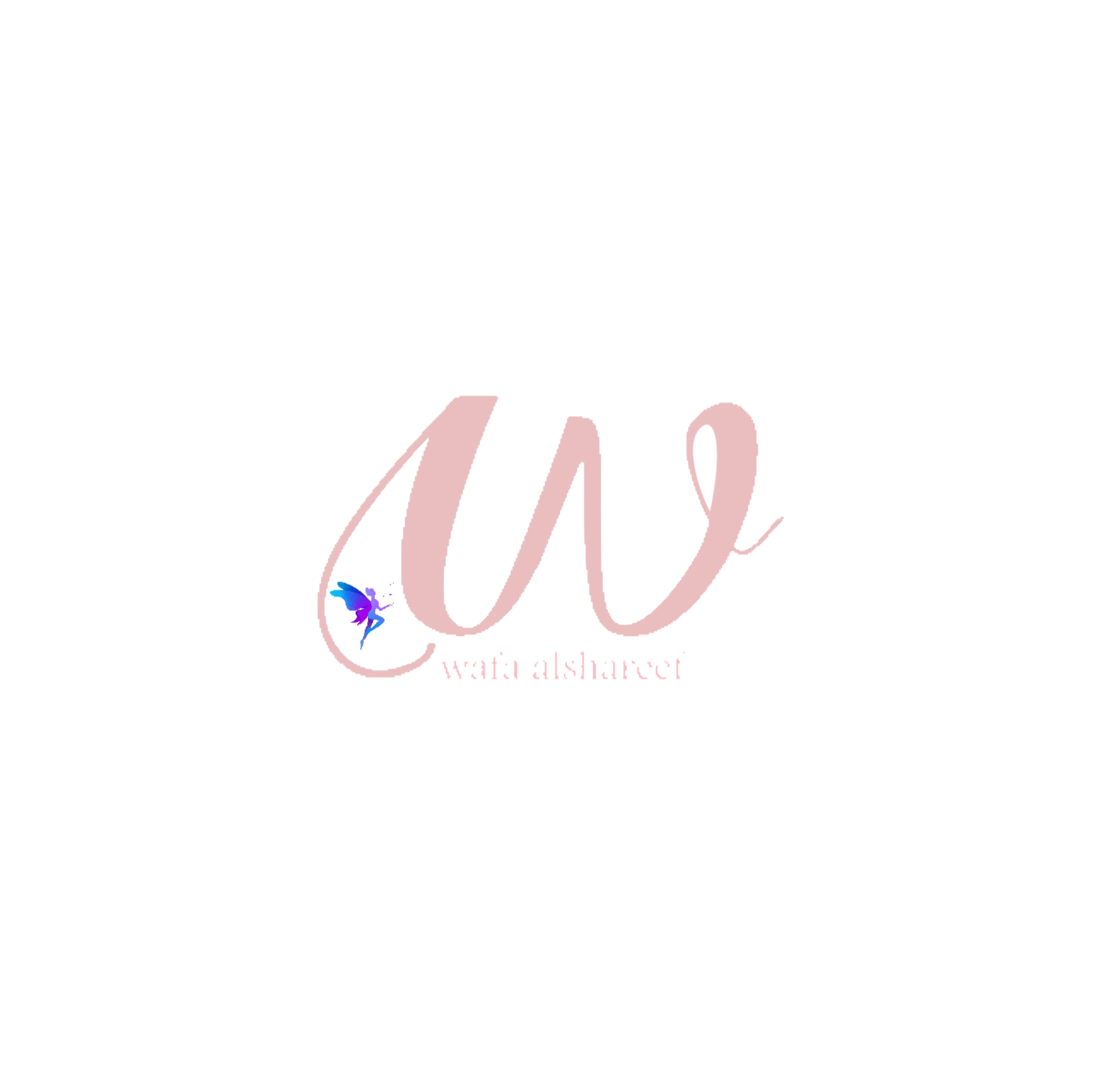 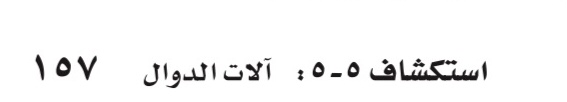